Алгебра
7
класс
Тема:
Решение задач по теме «Разложение многочлена
на множители»
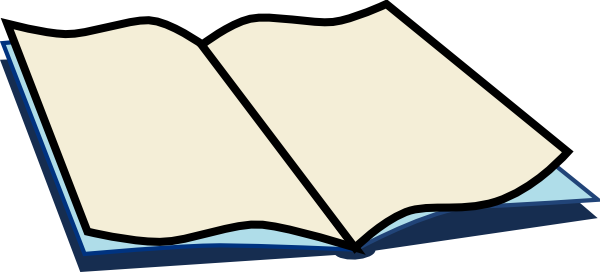 a+b
x+y
Яшнабадский район. Школа № 161.
Учитель математики Наралиева Ш.Ш.
План урока
1
2
3
(x2-
x3-
16x=
=x(x2-
16)=
42)=
Разложите на множители
x
(x + 4)
x
(x - 4)
Задание из учебника
№ 432. Разложите на множиели
c2
+2cn
+n2
+25 =
-10b
b2
-10bc
+25c2=
b2
Представьте в виде квадрата двучлена
=(c + n)2
=b2
=(b-5)2
-2·b∙5
+52
-2·b∙5c
b2
+(5c)2
=(b-5c)2
Разложите многочлен на множители
18х2+12х+2
 1.Вынесем общий множитель за скобку
 2.Применим формулу квадрата суммы
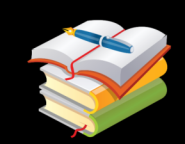 Разложите многочлен на множители
18х2+12х+2=2(9х2+6х+1)
=2(
3х+1)2
=2(3х+1)(3х +1)
Задание из учебника
№ 433. Разложите на множиели
Сумма кубов
Сумма кубов равна 
произведению суммы этих чисел 
на неполный квадрат их разности
Разность кубов
Разность кубов равна 
произведению разности этих чисел
на неполный квадрат их суммы
Задание из учебника
№ 421-423. Разложите на множители
Задание из учебника
№ 434. Разложите на множиели
ЗАДАНИЯ ДЛЯ ЗАКРЕПЛЕНИЯ
№ 421 (2, 4)
№ 432 (2, 4)  
№ 433 (2)
Стр. 122-124
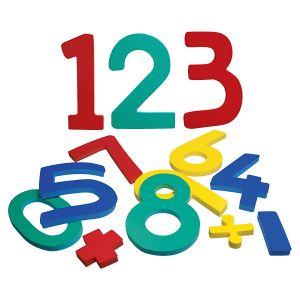